Подвижные игры как средство формирования интереса детей к занятиям физической культурой
От всех технологий физического развития, плавание отличается двумя присущими только ему особенностями:
- тело человека при плавании находится в особой среде – воде;
- движения выполняются в горизонтальном положении. 
Плавание называют идеальным видом движения, т.к. ни один вид спорта не имеет такого большого гигиенически-оздоровительного и лечебного значения. 
	Объясняется это множеством факторов. Прежде всего, сама водная среда и создаваемые ею физическое, механическое, биологическое и температурное воздействие является причиной множества благоприятных реакций организма, стимулирующих функциональное развитие всех его систем.
Занятия плаванием благотворно влияют на физическое развитие ребенка и на формирование его личности.
Занятия плаванием развивают такие черты личности, как: 
- целеустремленность, 
- настойчивость, 
- самообладание, 
- решительность, 
- смелость, 
- дисциплинированность, 
- умение действовать в коллективе, 
- проявлять самостоятельность
Регулярные занятия плаванием положительно влияют на закаливание детского организма: 
- совершенствуется механизм терморегуляции, 
- повышаются иммунологические свойства организма, 
- улучшается адаптация к разнообразным условиям внешней среды,
- Укрепляется нервная система, повышается общий тонус организма.
Занятия плаванием – лучшая тренировка дыхательной системы. Во время вдоха происходит усиленная работа дыхательных мышц, которым приходится преодолевать давление воды (15-20 кг) на поверхность груди.
	 Выдох, который делают в воду, также затруднён.
Такая регулярная «гимнастика» дыхательной мускулатуры укрепляет её, а это, в свою очередь, увеличивает подвижность грудной клетки.
Во время  плавания создаются своеобразные условия для работы сердца и всей сердечно – сосудистой системы  в целом.
	 Тело ребёнка, погружённое в воду, характеризуется состоянием, близким  к невесомости. 
В воде уменьшается статическое напряжение тела, снижается нагрузка на не окрепший позвоночник, который в этом случае правильно формируется, вырабатывается хорошая осанка. В тоже время активное движение ног в воде в безопорном положении укрепляет стопы ребенка и предупреждает развитие плоскостопия.
Наша цель:
- научить всех детей чувствовать себя в воде свободно
- без боязни передвигаться в ней
- держаться на поверхности
-проплывать не менее 15м одним из облегчённых способов плавания.
Обучение проходит в 4 этапа:
I - ознакомление с водой и её свойствами. Безбоязненно и уверенно-с помощью взрослого и самостоятельно - передвигаться по дну, совершать простейшие действия, играть.
II – научить держаться на воде, самостоятельно и произвольно выполняют упражнение вдох-выдох в воду.
III – научить проплывать 10-15м на мелкой воде, сохраняя согласованность движений рук, ног и дыхания.
IV - усвоение и совершенствование техники способа плавания, простых поворотов, элементарных прыжков в воду. Проводится на глубокой воде.
Необходимо знать!!!
На первых занятиях боязливых детей нельзя стыдить и насильно заставлять входить в воду!
Страх перед водой обычно связан с теми необычными ощущениями, которые вызывает у человека эта среда. Поэтому очень важным этапом обучения является освоение водной среды, знакомство с физическими свойствами воды - плотностью, вязкостью, сопротивлением, выталкивающей силой, температурой.
Первые шаги в плавании связаны с выполнением упражнений и игр, которые помогают детям:
- преодолеть водобоязнь, недоверие к водной среде;
- ознакомиться с ее свойствами;
- овладеть действиями, подготавливающими к плаванию.
Это  передвижение по дну, погружение в воду, вдох и выдох  в воду, открывание глаз в воде, всплывание и лежание на поверхности воды, скольжение, обучение движениям ногами.
1 этап 
Ознакомление ребенка с водой и ее свойствами
- (плотностью, вязкостью и прозрачностью).
Продолжается до того момента, как ребенок освоится с водой, сможет безбоязненно и уверенно с помощью взрослого и самостоятельно передвигаться но дну, совершать простейшие действия, играть.
2 этап
Приобретение детьми умений и навыков, которые помогут чувствовать себя в воде достаточно надежно.
Дети учатся держаться на поверхности воды (всплывать,  лежать,  скользить) хотя бы краткое время получают представление о ее выталкивающей и поддерживающей силе, а так же самостоятельно выполнять упражнение вдох - выдох несколько раз подряд.
3 этап
Обучение плаванию определенным способом.
Дети должны уметь проплыть на мелкой воде (глубина воды по грудь), сохраняя согласованность движения рук, ног и дыхания, характерную для разучиваемого способа плавания.
4 этап
Дети должны уметь проплыть на мелкой воде (глубина воды по грудь), сохраняя согласованность движения рук, ног и дыхания, характерную для разучиваемого способа плавания.
Также на этом этапе дети приобретают умения плавать на глубине.
Где лучше учить ребенка плавать?
Обучать детей плаванию можно на любом неглубоком месте реки, озера, пруда, моря. Лучше всего заниматься всегда в одном и том же знакомом месте. Перед занятием следует предварительно тщательно осмотреть дно: оно должно быть плотным, пологим, без ям или вбитых в дно кольев. Дно следует очистить от крупных камней, водорослей, палок, коряг и других посторонних предметов.
Глубина водоема в месте обучения детей плаванию не должна быть больше, чем по пояс или по грудь ребенку. Детям указывают, до каких пределов в глубь водоема им разрешено передвигаться, и строго следят за выполнением этого требования. Плохо плавающим детям надо разрешать плавать только вдоль берега. Взрослые во время купания детей должны находиться между ребенком и глубокой частью водоема.
Правила обучения плаванию детей:
Заниматься с детьми следует каждый день.
Продолжительность занятий постепенно надо увеличивать от 3-5 до 15-20 минут при достаточно теплой воде (20-22 градуса) и сравнительно высокой температуре воздуха (25-27 градусов).
Нельзя разрешать детям долго купаться натощак или тотчас после принятия пищи.
Даже при легком недомогании - головной боли, незначительном ознобе, кашле, при отсутствии аппетита или плохом сне - надо запрещать детям входить в воду.
При обучении плаванию добивайтесь, чтобы ребята сознательно овладевали новыми движениями.
Хорошо, если перед началом обучения дети вместе с родителями посетят водную станцию или бассейн и посмотрят, как плавают их сверстники. Наглядные примеры ускорят и облегчат обучение.
В каком бы возрасте ни начинали учить ребенка плавать, надо его сначала путем различных упражнений и игр приучить к воде: научить смело входить в воду, свободно и непринужденно передвигаться а ней, погружаться с головой. Ребенок должен держаться на воде, выполнять различные предшествующие плаванию упражнения.
Только после этого можно обучать плаванию определенным стилем (кролем, брассом и т. д.) Соблюдая строгую последовательность в нарастании сложности педагогических задач, можно добиться положительных результатов при обучении плаванию. Ни в коем случае нельзя, как это еще иногда, к сожалению, практикуется, умышленно сталкивать ребенка в воду. Нельзя надеяться, что ребенок поплывет самостоятельно, подчиняясь инстинкту самосохранения. Этим можно вызвать у ребенка страх и навсегда отбить охоту учиться плавать.
В начале обучения взрослый должен находиться в воде вместе с ребенком. Если то или иное упражнение не получается у ребенка или он боится его выполнить, окажите ему помощь: поддержите за руки, голову, за спину или грудь.
С самых первых занятий надо научить ребенка правильно погружаться в воду. Погружаясь с головой, дети сначала задерживают дыхание на вдохе, а в дальнейшем постепенно, не торопясь, выдыхают воздух в воду. При правильном выполнении упражнения на поверхности воды появляются бурлящие пузырьки. Для того чтобы лучше ориентироваться, можно открыть под водой глаза и осмотреться.
Чтобы ощутить поддерживающую силу воды и освоить горизонтальное положение тела, надо практиковаться в скольжении на груди и спине. Это упражнение называется «Водяная стрелка»
Выполняется оно следующим образом. Ребенок входит в воду (глубина по пояс), становится лицом к берегу, поднимает руки вперед-вверх, делает глубокий вдох и, слегка присев, энергично отталкивается от дна и падает на воду. Тело ребенка выпрямлено, руки и ноги вытянуты, кисти сложены вместе ладонями вниз, голова опущена в воду. Во время скольжения на груди выдыхать надо в воду. Повторять это упражнение нужно ежедневно, стараясь скользить все дальше и дальше. Умение скользить по поверхности воды — это первый шаг к плаванию.
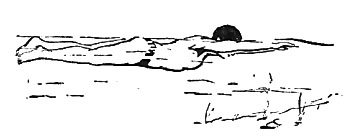 Научиться держаться на поверхности воды помогают и другие упражнения. Наиболее распространенные из них — «Поплавок» и «Медуза».
 Упражнение «Поплавок» выполняется следующим образом: Стоя в воде (глубина воды по грудь), ребенок делает глубокий вдох и, задержав дыхание, погружается под воду с головой. Под водой он сильно сгибает ноги, охватывает руками голени и подтягивает колени к груди, нагнув голову как можно ближе к коленям. В этом положении ребенок всплывает «поплавком» на поверхность воды и плавает некоторое время (считая до десяти), не изменяя положения тела, рук, ног и головы. Потом спокойно встает на дно.
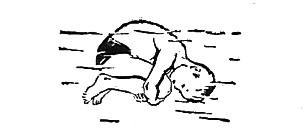 Упражнение «Медуза» обычно проводится на более мелком месте, где глубина воды по пояс: это упражнение отличается от предыдущего тем, что, сделав глубокий вдох и задержав дыхание, ребенок наклоняется вперед и свободно ложится на воду не сгибая при этом рук и ног. Тело ребенка сначала немного погружается в воду, затем всплывает. Ребенок лежит на воде без движений. Сосчитав до десяти, он встает.
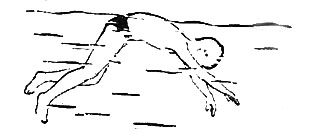 Одновременно с этими упражнениями предложите ребенку разучивать движения ногами. Движения ногами помогают пловцу удерживать тело в горизонтальном положении и способствуют его продвижению вперед. Ознакомиться с ними можно, сидя на берегу, потом ложа в воде на мелком месте, упираясь руками в дно и свободно выпрямив ноги: движения должны быть плавными, без напряжения, ритмичными и не очень быстрыми, с амплитудой движения вверх — вниз около 40 см.
Слегка повернутые во внутрь ступни все время находятся под водой, и только пятки (носки) немного выступают на поверхность воды и вспенивают ее.
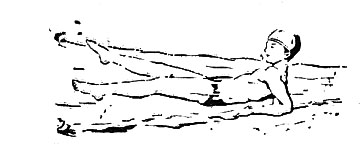 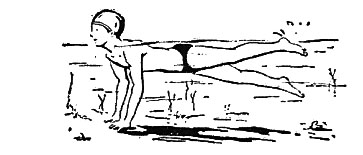 Движения ногами в дальнейшем совершают при скольжении на груди и на спине, а также держась за гладко обструганную доску или за надутый резиновый круг, мяч и т. д.Плавая с поддерживающим на воде предметом, дышать надо равномерно, вдыхать быстро, широко открыв рот, выдыхать в воду медленно.
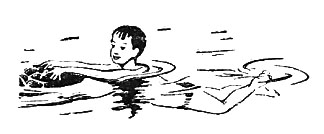 После того как ребенок освоит движения ног, надо научить его самостоятельно удерживаться на поверхности воды, сначала произвольно, а затем и правильно работая руками. Следует, чтобы ребенок плавал медленно, не делал резких движений.
Гребок следует начинать прямой рукой, заканчивая его у бедра. Грести надо плавно, без торопливости, выносить в конце гребка руку локтем вверх и вновь вытягивать ее вперед. Гребки совершаются попеременно: когда одна рука гребет, другая — вытягивается вперед:
На каждый гребок — три-четыре попеременных движения ногами.
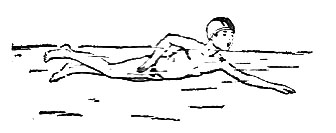 Первое время дети должны плавать, задерживая дыхание на вдохе или с постепенным выдохом в воду. Проплыв так 8—10 м, ребенок должен встать, сделать вдох и опять поплыть дальше. Позже научите ребенка делать вдох в тот момент, когда одна рука вынимается из воды, перед тем как пронести ее по воздуху, а выдох — когда эта же рука гребет. В этом случае голову для вдоха над с поворачивать в сторону.
Разрешайте детям плавать и не вынимая рук из воды, а также на спине. Многие дети легче осваивают эти способы плавания.
Систематически выполняя приведенные упражнения, каждый ребенок к концу лета будет уверенно держаться на воде и научится плавать.
Чтобы избежать однообразия при занятиях плаванием, следует широко использовать различные игры и развлечения в воде.